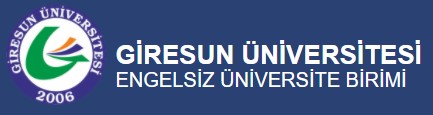 Amaç: Engel durumu olan öğrencilerimizin, akademik, idari, fiziksel, psikolojik barınma ve sosyal alanlardaki her türlü ihtiyaçlarını tespit etmek, bu ihtiyaçların karşılanması için desteklenmesi gereken alanları belirleyip, yapılacak çalışmaları planlamak, uygulamak, geliştirmek ve yapılan çalışmaların sonuçlarını değerlendirmektir.

Başvuru: Gözle görünen veya görünmeyen engeli nedeniyle; akademik öğreniminde, yurtta, ulaşımda, ve sosyal yaşama katılımda desteğe ihtiyacınız olduğunuzu hissederseniz (Engelsiz Üniversite birim temsilcinize) e-posta yoluyla ulaşabilir veya Web sitemizdeki Engelli Öğrenci Başvuru Formu’nu doldurarak irtibata geçebilirsiniz.

Gönüllü Öğrenci: Engelsiz Üniversite Birimi ile işbirliği içerisinde çalışmak isteyen her öğrenci web sitemizdeki “Gönüllü Öğrenci Formunu” doldurup Akademik, Sosyal yada Ders Partnerliği yapabilir.
Detaylı Bilgi: www.eub.giresun.edu.tr